Hamilton Decompositions
joint work with:-
Brian Alspach
Matt Dean
Sara Herke
Don Kreher
Barbara Maenhaut
Ben Smith
Bridget Webb
Hamilton decompositions of line graphs.
Hamilton decompositions of Cayley graphs.
Hamilton decompositions of line graphs
…
Hamilton decompositions of line graphs
Hamilton decompositions of line graphs
3 Hamilton cycles: RED   BLUE   GREEN
Hamilton decompositions of Cayley graphs
Conjecture: Connected Cayley graphs on finite abelian groups have Hamilton decompositions. 
(Alspach 1984)
The conjecture holds if the connection set is a minimal Cayley generating set.
Liu 1994-2003
There exist connected Cayley graphs on infinite abelian groups that have NO Hamilton decomposition.
There exist connected Cayley graphs on finite non-abelian groups that have NO Hamilton decomposition.
Hamilton decompositions of Cayley graphs
The natural infinite analogue of a Hamilton cycle is a spanning double ray … spanning connected 2-regular graph
…
…
But any Hamilton cycle crosses the edge cut an odd number of times. Since we need 3 Hamilton cycles, there is no Hamilton decomposition.
Conjecture: Connected Cayley graphs on finite abelian groups have Hamilton decompositions. 
(Alspach 1984)
Hamilton decompositions of Cayley graphs
It is known that there are infinitely many such graphs (Conder, Nedela 2009). 
The first three such graphs are:-
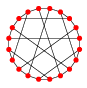 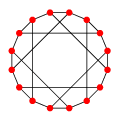 Möbius-Kantor graph
(order 16)
Desargues graph
(order 20)
Hamilton decompositions of Cayley graphs
OPEN QUESTION:
Are there any smaller Cayley graphs that have no Hamilton decomposition?
But bipartite graphs of order divisible by 4 have no perfect 1-factorisation (Kotzig, 1963).
Theorem.	 There exist infinitely many connected 6-regular Cayley graphs that have no Hamilton decomposition. 
Bryant, Dean 2015.
Hamilton decompositions of Cayley graphs
There exist at least two connected 4-regular Cayley graphs having no Hamilton decomposition.
Open Problem: Are there any more connected 4-regular Cayley graphs that have no Hamilton decomposition?
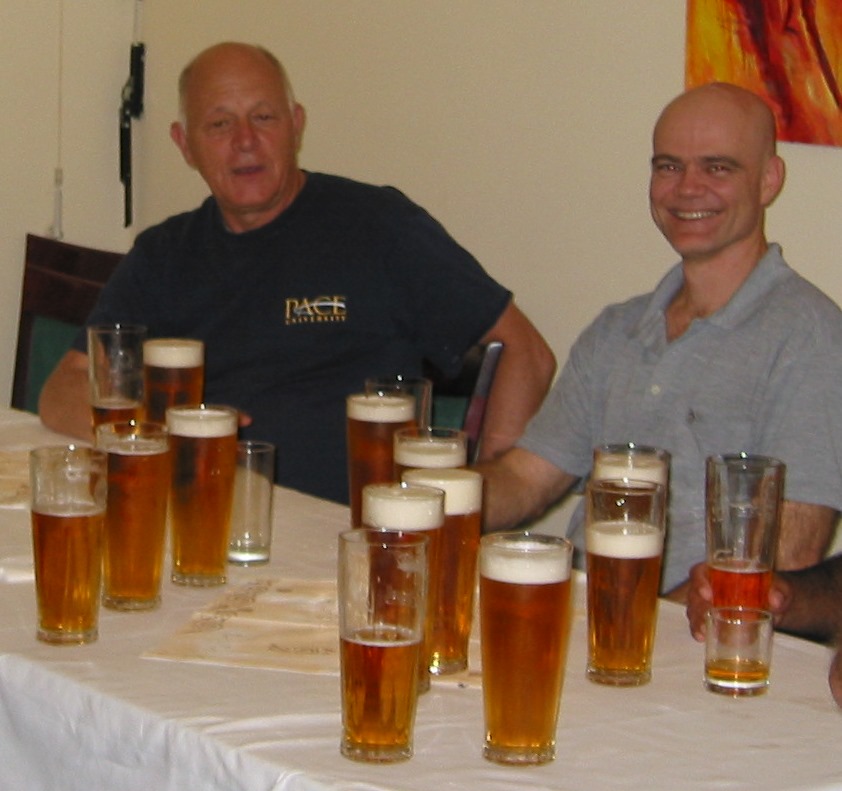 THE END